Gmina stanin w liczbach
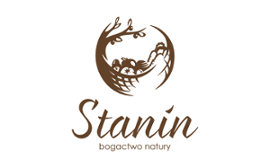 Herb i flaga Gminy Stanin
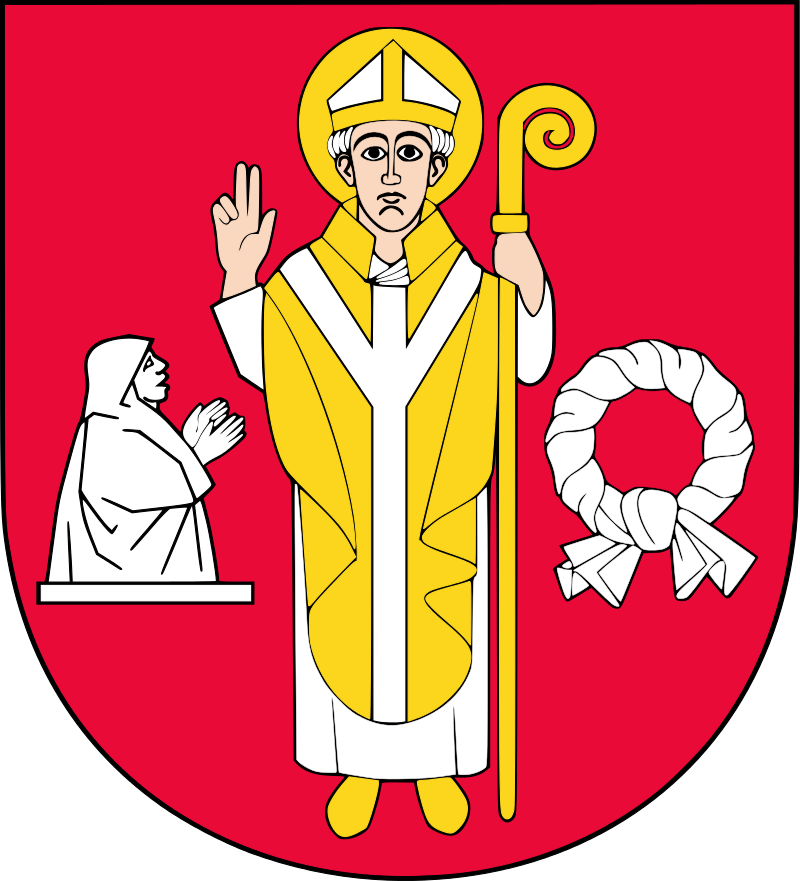 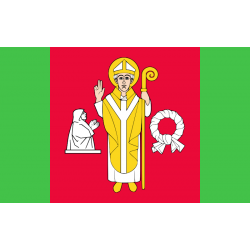 Położenie i powierzchnia
Powierzchnia gminy Stanin wynosi 161 km2, zajmuje 599 miejsce pod względem powierzchni gmin w Polsce. Gmina Stanin położona jest w północno – zachodniej części województwa lubelskiego. Leży w odległości 17 km od Łukowa, 99 km od Lublina i 100 km od Warszawy. Gmina leży na szlaku łączącym Łuków z Żelechowem i Krzywdą na południu. Dlatego też na jej terenie krzyżują się drogi powiatowe i wojewódzkie biegnące w kierunkach tych miejscowości.
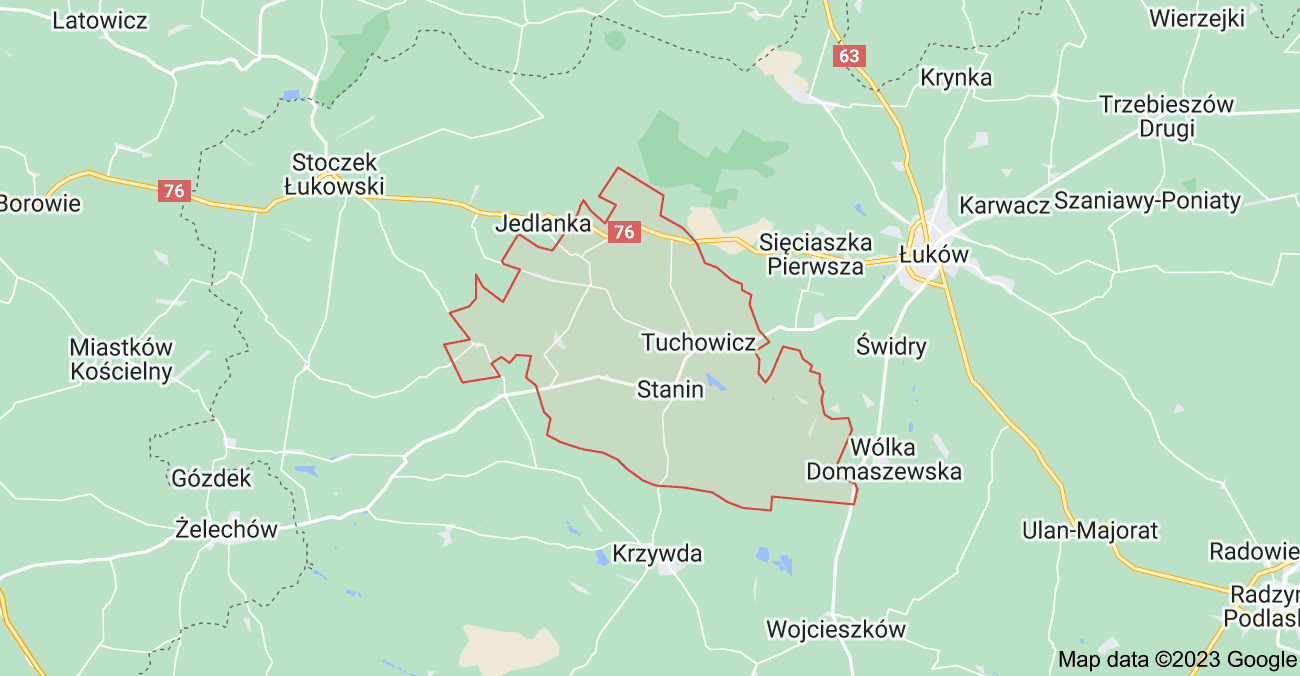 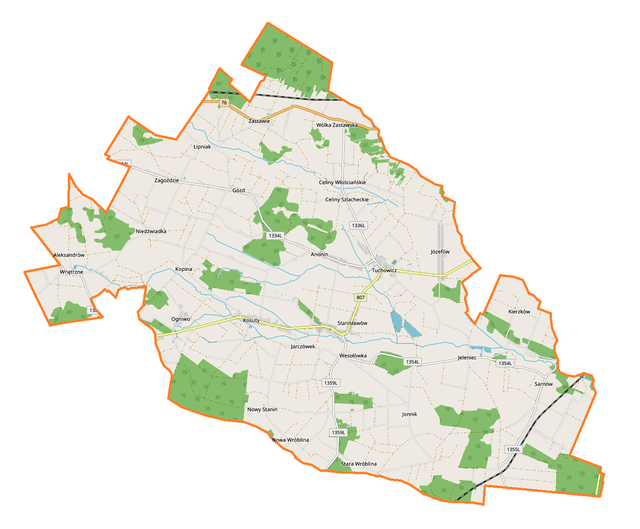 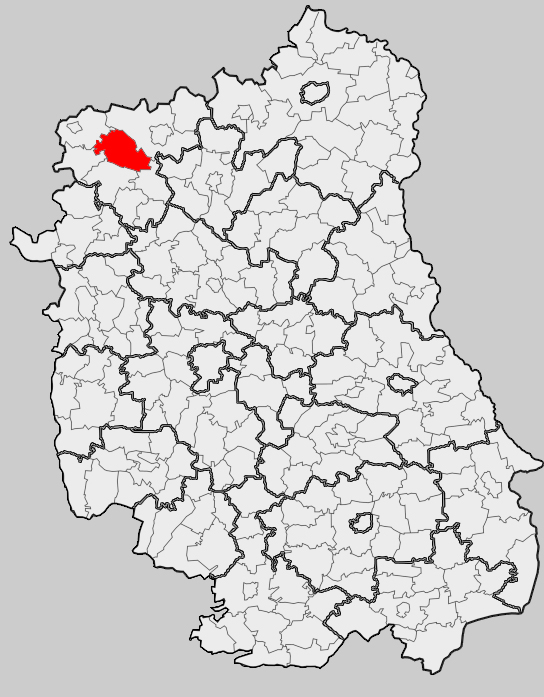 Gmina Stanin na tle województwa lubelskiego
Liczba ludności gminy stanin w ogólnej liczbie ludności
W Polsce liczba ludności w 2021 roku wynosi 37,9 mln + 1,4 mln Ukraińców.

Gmina Stanin zamieszkuje 9686 mieszkańców, pod względem zaludnienia jest to 923 gmina w Polsce.
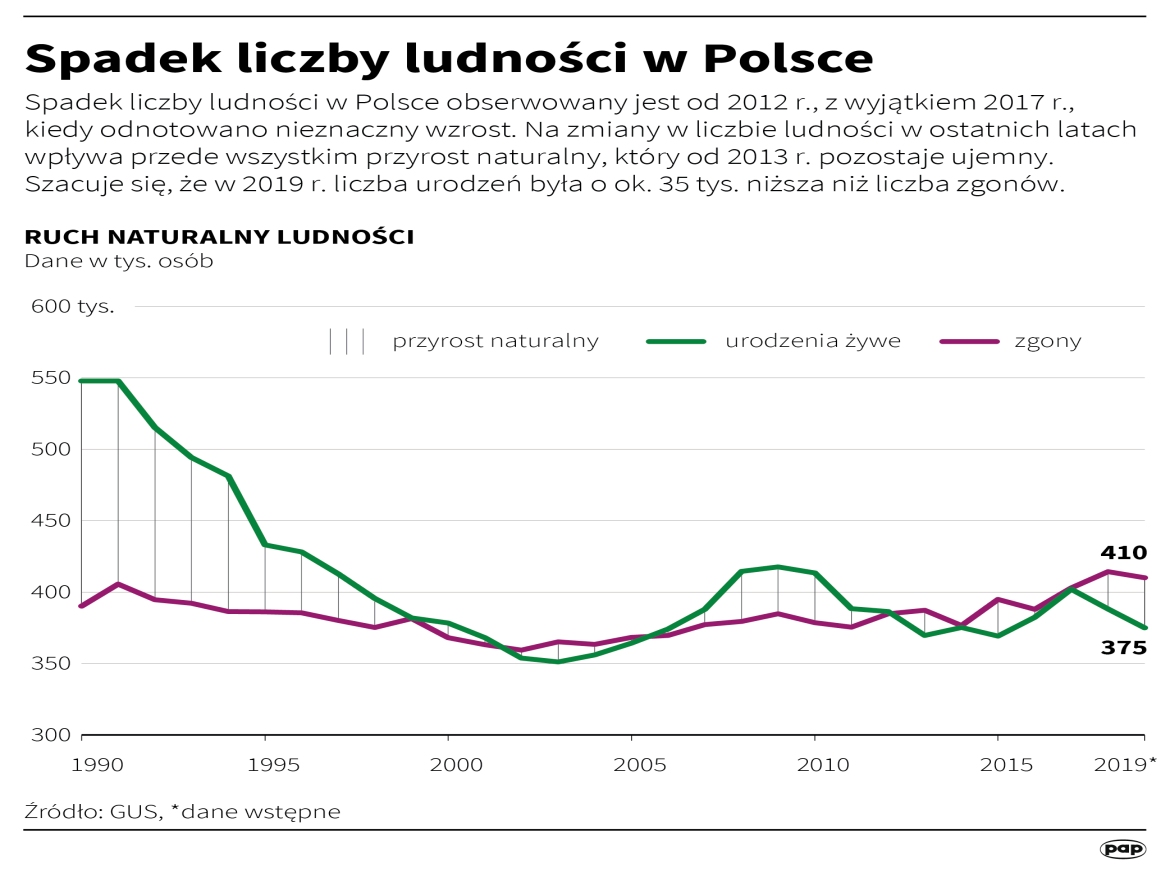 Współczynnik przyrostu naturalnego w Polsce (na 1000 ludności) wyniósł –3,8 promila.
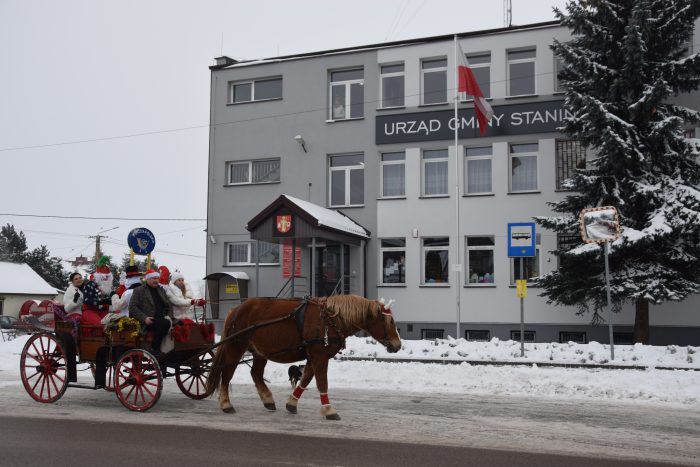 A współczynnik przyrostu naturalnego w Gminie Stanin wynosi 2,9 promila
Czynniki które spowodowały spadek liczby ludności w polsce
Ekonomiczne:
-niepewność finansowa
-brak pracy
-brak własnego mieszkania
Społeczne:
-lepsza znajomość planowania rodziny
-model rodziny 2+1
-większa aktywność zawodowa kobiet
Polityczne:
-wydłużenie urlopów macierzyńskich i rodzicielskich
-zapewnienie dzieciom miejsc w żłobkach i przedszkolach 
-rodzina 500+
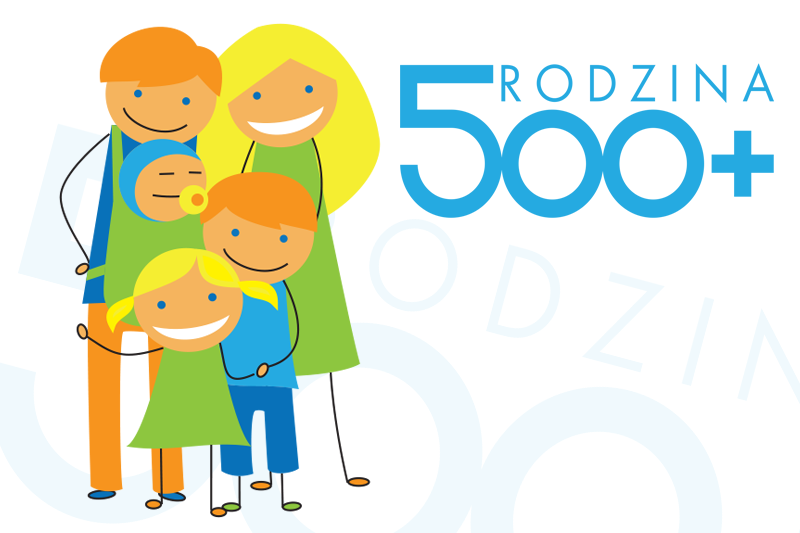 W zakresie realizacji zadań administracji samorządowej Gmina podzielona jest na 29 sołectw
Piramida płci i wieku w gminie stanin i polsce
Polska
Gmina Stanin
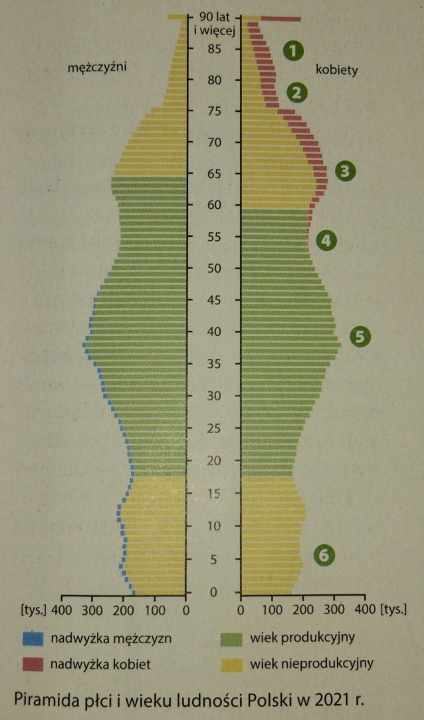 48,3 ludności
51,7 ludności
1. Liczebność najstarszych roczników maleje z przyczyn naturalnych.
2. Wcięcie przy grupie wiekowej 76-80 lat odzwierciedla dużą liczbę zgonów i niewielką liczbę urodzeń podczas II wojny światowej.
3. Wyburzanie w przedziale wiekowym 62-72 lata jest spowodowane podwojennym wyżem demograficznym wywołanym dużą liczba urodzeń po II wojnie światowej.
4. Wcięcie w przedziale wiekowym 51-56 lat wskazuje na powojenny niż demograficzny wynikający z narodzin dzieci mniej licznych roczników okresu okupacji  .
5. Wyburzanie dotyczące osób w wieku 35-45 lat wynika z wyżu przełomu lat 70 i 80. XX wieku, który był echem powojennego wyżu demograficznego
6. Niewielka liczba urodzeń jest spowodowana między innymi powszechności modelu rodziny z jednym dzieckiem.
Wskaźnik feminizacji w Polsce i grupy ekonomiczne ludności
Wskaźnik feminizacji 
w Polsce wynosi : 
107 kobiet na 100 mężczyzn
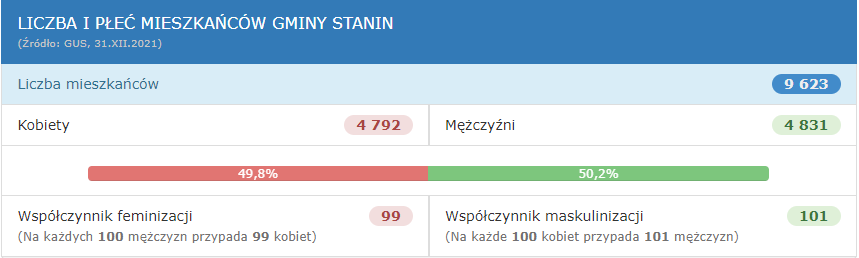 Migracje w Gminie Stanin
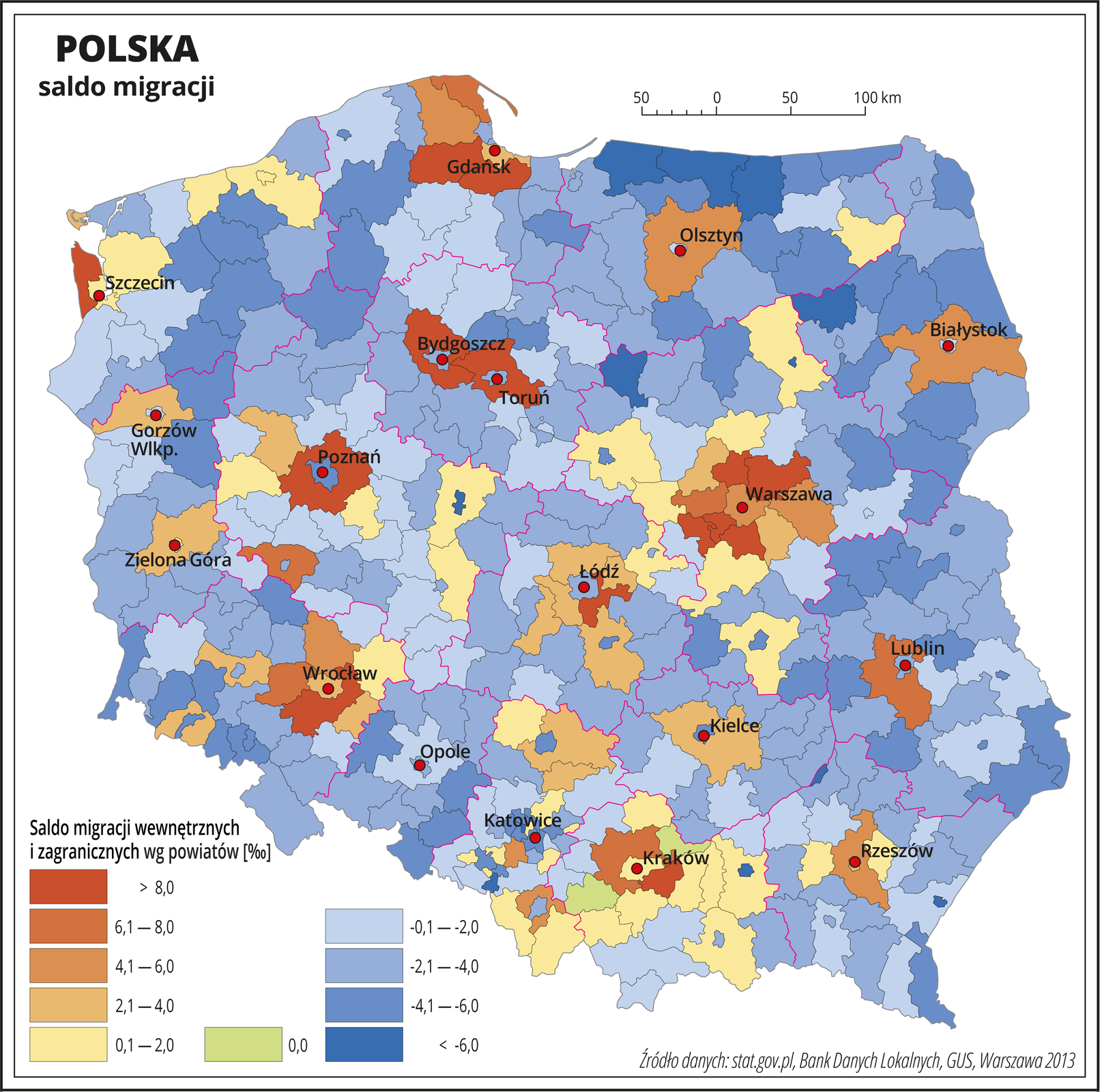 Rozmieszczenie ludności w gminie
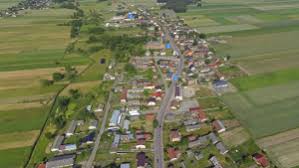 Gęstość zaludnienia w gminie Stanin wynosi 60,4 ,jest 1300 gminą w Polsce pod względem gęstości zaludnienia.
W Polsce średnia gęstość zaludnienia w 2021 roku wypada 121 osób na km2.
Czynniki decydujące o rozmieszczeniu
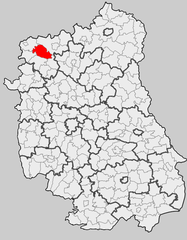 Struktura narodowościowa i etniczna polski oraz gminy stanin
Polski:
Gminy stanin:
89% stanowią Polacy
W naszej gminie z mniejszości narodowych można wymienić Ukraińców
Mniejszości 
narodowe
Mniejszości 
etniczne
Społeczności 
etniczne
Ukraińcy
Niemcy
Białorusi
Żydzi
Romowie
Łemkowie
Kraimi
Tatarzy
Ślązacy
Kaszubi
Podholanowie
Łowiczanie
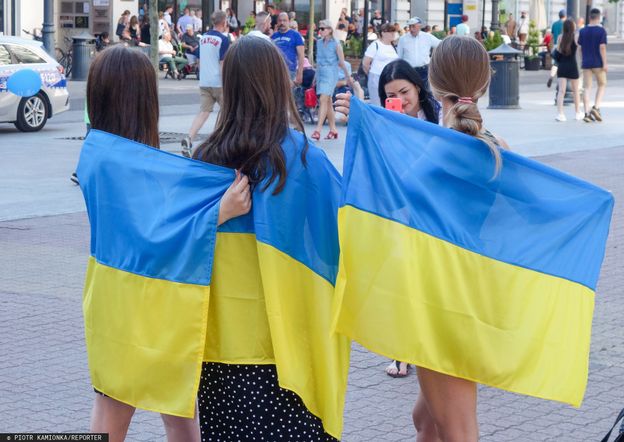 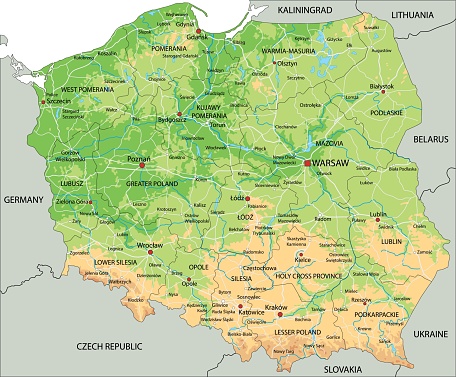 Polska jest 
mało zróżnicowana
Struktura Wyznaniowa w poLsce i gminie
Polska
Gmina Stanin
Judaizm
Świadkowie 
Jechowy
Islam
W naszej gminie większość osób jest chrześcijanami
Chrześcijaństwo
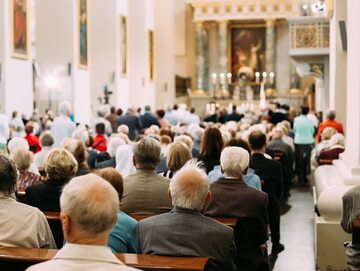 Katolicy
protestanckie
prawosławie
0,4%
85%
1,3%
-Szwecja
-Norwegia
-Wielka Brytania
-Holandia
-Niemcy
-Włochy
-Francja
-Hiszpania
-Portugalia
-Polska
-Grecja
-Bułgaria
-Romunia
Jednolite Narodowościowo są :
Grecja i Portugalia
Struktura zatrudnienia w pOlsCe i gminie
Struktura zatrudnienia
 w Polsce
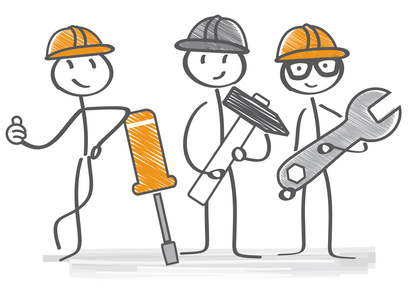 Rolnictwo
9,6%
Lubelskie
Świętokrzyskie
Podlaskie
Przemysł
Usługi
31,7%
Śląsk
Opole
Podkarpacie
58,7%
Mazowieckie
Pomorskie
Dolnośląskie
Zachodnio-
Pomorskie
W urzędach pracy województwa lubelskiego zarejestrowanych było 56,6 tys. bezrobotnych, którzy stanowili 7,2% wszystkich bezrobotnych zarejestrowanych w Polsce. W porównaniu z czerwcem 2022 r. liczba bezrobotnych zmniejszyła się w województwie lubelskim o 7,8%, a w kraju o 4,2%.
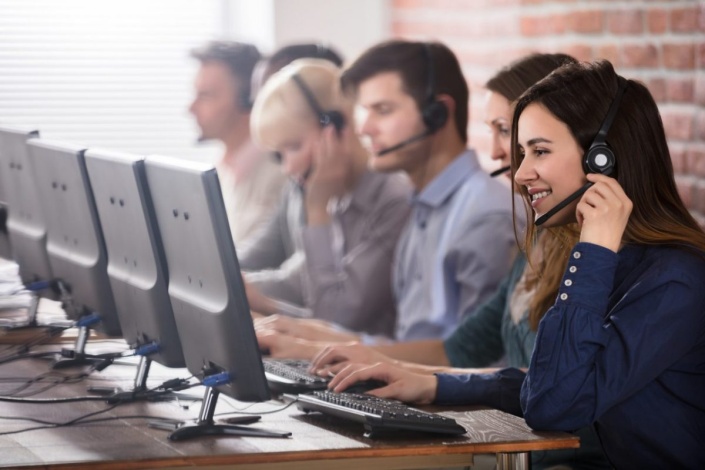 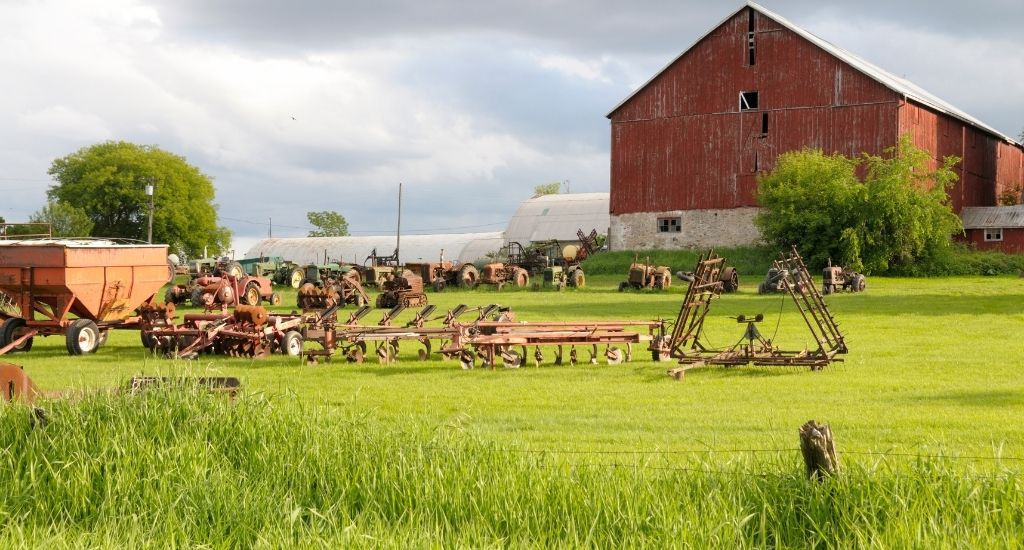 Struktura zatrudnienia 
w gminie
Charakter zatrudnienia  
Indywidualne gospodarstwa rolne   -  3 604Gospodarka narodowa   -  344Prywatne firmy i instytucje   -  582
W ostatnich latach dokuczliwym problemem mieszkańców gminy Stanin staje się bezrobocie. Urząd Gminy wspólnie z Powiatowym Urzędem Pracy w Łukowie łagodzi poziom bezrobocia poprzez organizowanie prac interwencyjnych, robót publicznych i zatrudnianie absolwentów.Podstawowym źródłem zatrudnienia dla mieszkańców gminy jest praca w indywidualnych gospodarstwach rolnych. Najliczniejsza grupa bo aż 3604 osoby utrzymuje się wyłącznie z tego rodzaju zatrudnienia. Na terenie gminy są zarejestrowane 373 instytucje prywatne, które zapewniają pracę w swoich firmach 582 osobom. Oprócz tego w pozarolniczych działach gospodarki są zatrudnione 344 osoby z gminy Stanin.
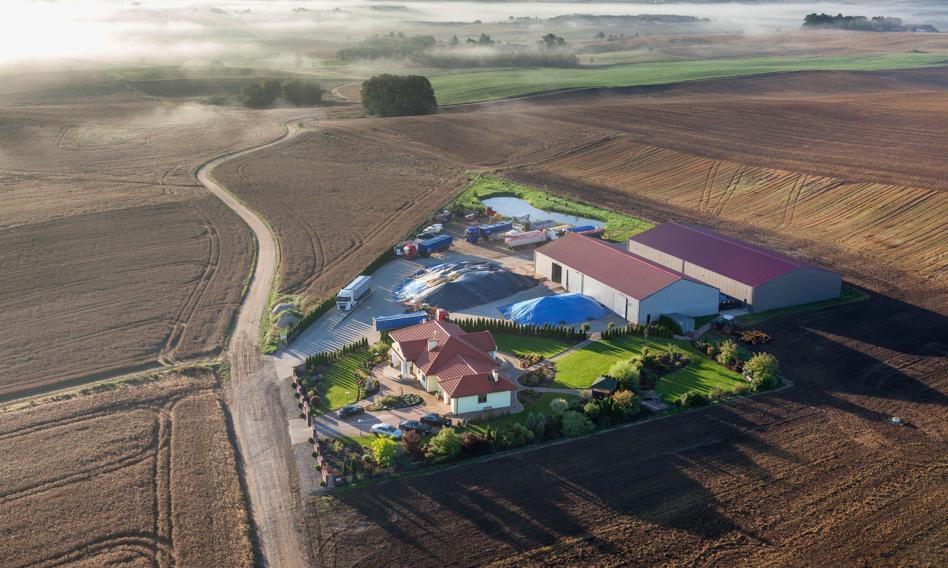 Miasta w polsce i w województwie lubelskim
Rozmieszczenia miast w Polsce i wielkość:
Liczba miast wynosi 1013tys.
Miasta w Polsce są rozmieszczone nierównomiernie
Największą liczbą miast odznacza się województwo wielkopolskie (115) a najmniejszą – opolskie (36)
Miasta znajdujące się w województwie lubelskim to :             
 Biała Podlaska, Biłgoraj, Chełm, Dęblin, Hrubieszów, Kraśnik, Lubartów, Łuków, Włodawa, Puławy, Świdnik, Zamość i Tomaszów Lubelski.
Lublin jest największym miastem w województwie lubelskim
Przyczyny rozwoju dużych miast w Polsce:
Warszawa
Kraków
Gdańsk
Początkowo najważniejsza była funkcja handlowa
W 16w ważniejsza była funkcja administracyjna
Współcześnie duże znaczenie mają funkcje usługowe, handlowe oraz edukacyjno-naukowe. Mniejszą role pełni funkcja przemysłowa.
Początkowy rozwój zawdzięcza funkcjom handlowym , administracyjnym oraz edukacyjno-naukowym
Później wzrosło znaczenie funkcji przemysłowej
Coraz ważniejsze stały się funkcje edukacyjno-naukowe oraz turystyczne i religijne
Początkowo rozwój wiązał się z handlem
Coraz ważniejsza stawała się funkcja przemysłowa
Obecnie istotne stały się również funkcje usługowe i edukacyjno-naukowe
Aglomeracja
Aglomeracja to zespół powiązanych ze sobą pod względem komunikacyjnym, funkcjonalnym i ekonomicznym jednostek osadniczych.
 Aglomeracje monocentryczne to takie,  które składają się z jednego dużego miasta i wielu mniejszych. Przykładami aglomeracji monocentrycznej w Polsce są: Warszawa, Kraków albo Wrocław. 
Aglomeracje policentryczne to takie, które tworzą wiele miast, wśród których nie ma jednego dominującego Przykładami aglomeracji policentrycznej są: aglomeracja bydgosko‐toruńska
Rodzaje aglomeracji
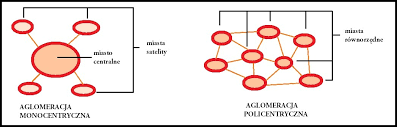 Miasta równorzędne
Miasto centralne
AGLOMERACJA MONOCENTRYCZNA
AGLOMERACJA POLICENTRYCZNA
Czym jest urbanizacja?
Wskaźnik urbanizacji w 2022 roku
URBANIZACJA TO:
-proces rozwoju istniejących miast i powstawania nowych
-miejski styl życia w przemyśle i usługach
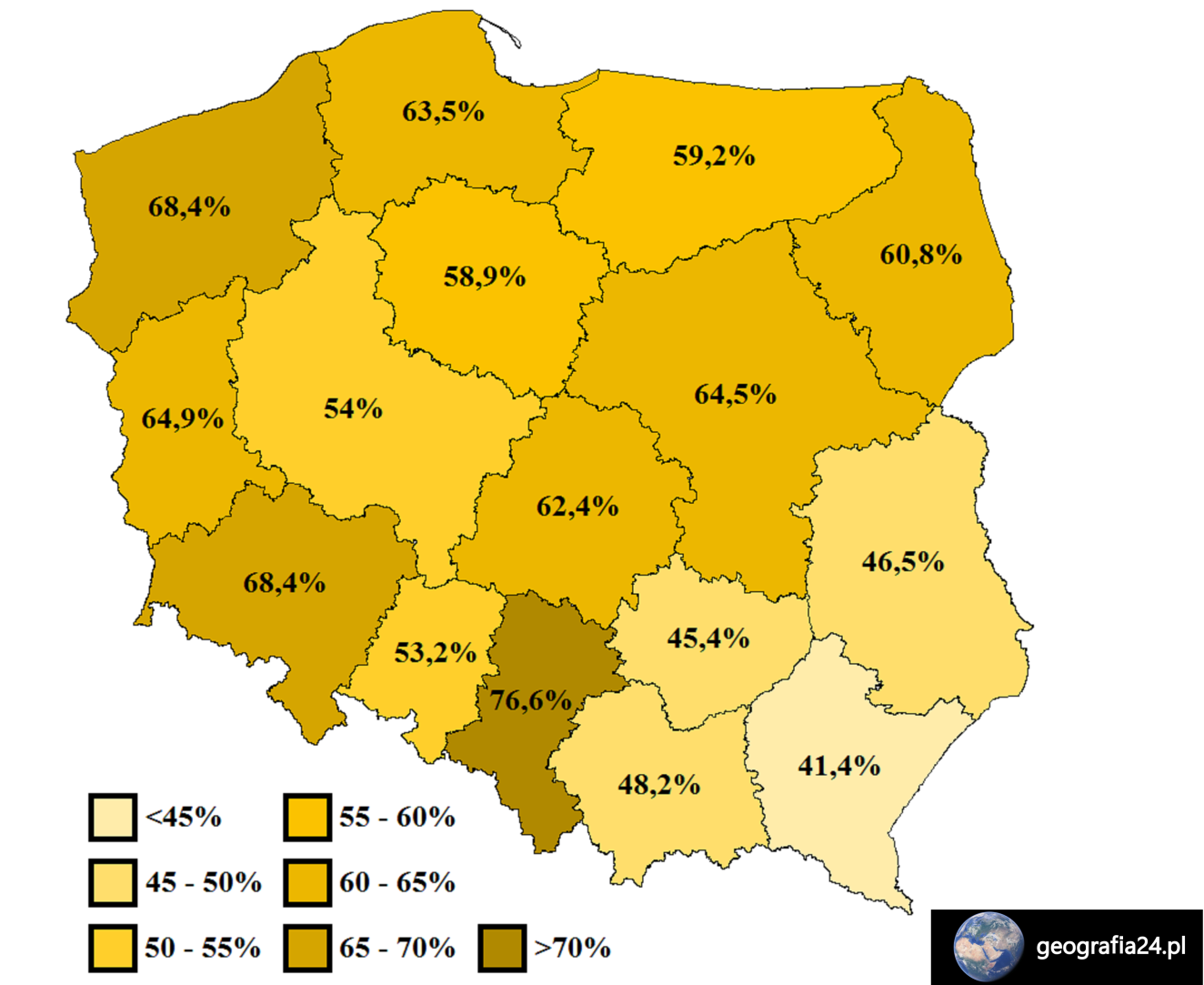 Wskaźnik urbanizacji w 
województwie lubelskim wynosi:
46%
Dziękuję za uwagę !
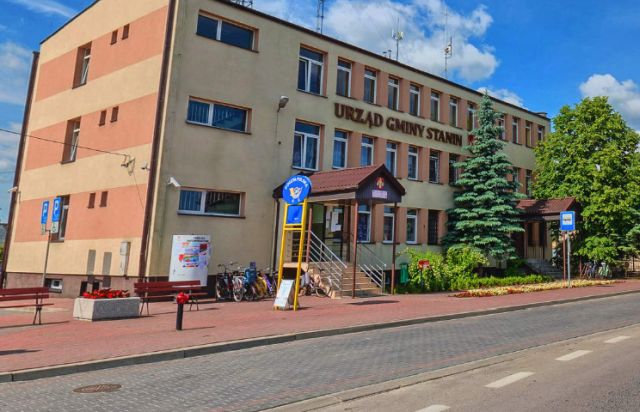 Wiktoria Goławska kl.VIIB
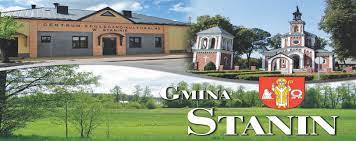